«ВЕСЁЛЫЙ ГНОМИК»Мультимедийная иградля детей старшего дошкольного возраста
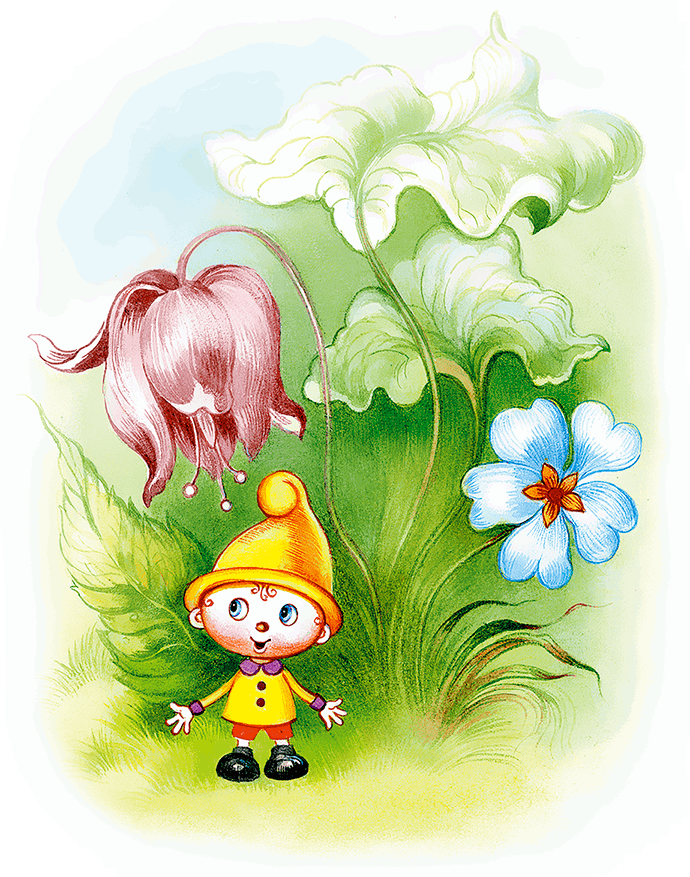 Автор:  Клименко Тамара Николаевна
 музыкальный руководитель МБДОУ «Детский сад №13»
г. Миасс, 2023 год.
Актуальность:
Актуальность игры обусловлена важностью развития музыкально-ритмических способностей и повышения эффективности процесса обучения детей.
 
Целевой возраст детей: 6-7 лет.

Цель:
Развитие чувство ритма и музыкальной памяти.
Формирование положительного эмоционального настроя на обучение.

Музыкальное сопровождение презентации: песня «Гномики», слова и музыка К. Костина.

Стихотворение про гномика: авторская разработка.
Образовательные технологии:
Здоровьесберегающие: развитие дыхательной системы, артикуляционного аппарата, моторики, зрительно-слуховой координации.

Игровые: разучивание материала в игровой форме.

Развивающего обучения: активная практическая деятельность по музицированию.

Проблемного обучения: выбор детьми вариантов воплощения образов гномиков с помощью движений, «звучащих» жестов, атрибутов, музыкальных и шумовых инструментов.

Сотрудничества: поиск детьми совместного решения по согласованию движений в ходе образно-пластической импровизации, выбору музыкальных инструментов, своей партии в оркестре.

Информационно-коммуникационные (мультимедийная форма игры).
Задачи:
Развитие:
Развитие ритмического слуха и умения передавать голосом и жестами основные средства музыкальной выразительности (темп, динамику, регистр, метро – ритм).
Умения соотносить визуальный ряд с речевым.
Внимания, воли, памяти, ассоциативного мышления.
Активизация интереса к импровизационно-творческой деятельности.
Обучающие:
Формирование умения выделять и чередовать сильные и слабые доли.
Формирование навыка точного воспроизведения ритмического рисунка.
Формирование навыка ритмичного декламирования текста под музыку и сопровождения его шумовыми, звуковысотными инструментами и звучащими жестами.
Закрепление знаний о музыкальной паузе.
 Коррекционно-оздоровительные:
Эмоциональное раскрепощение детей.
Развитие артикуляции, зрительно-слуховой координации, моторики.
Формирование навыка саморегуляции и самоконтроля.
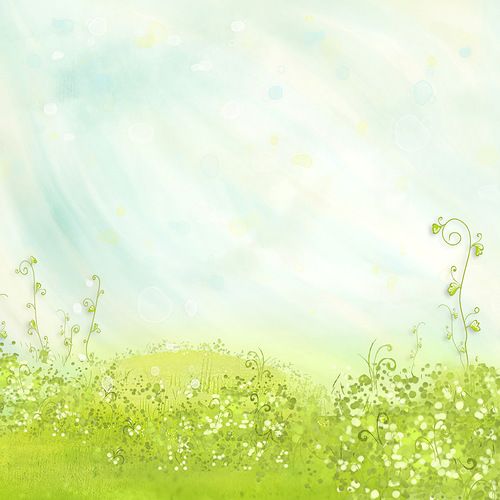 Здравствуйте, ребята!
Я весёлый гномик.
У меня есть домик.
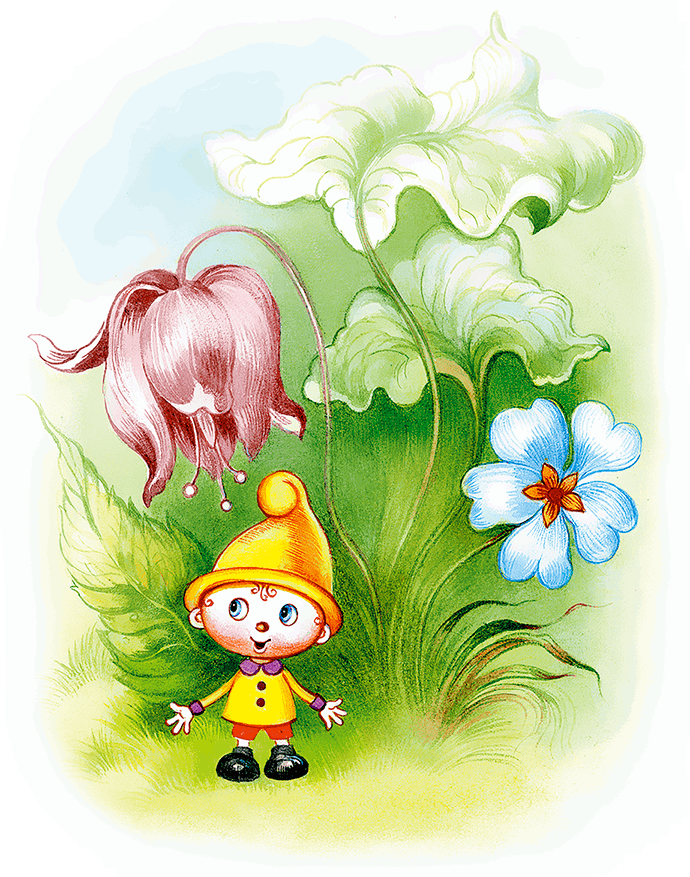 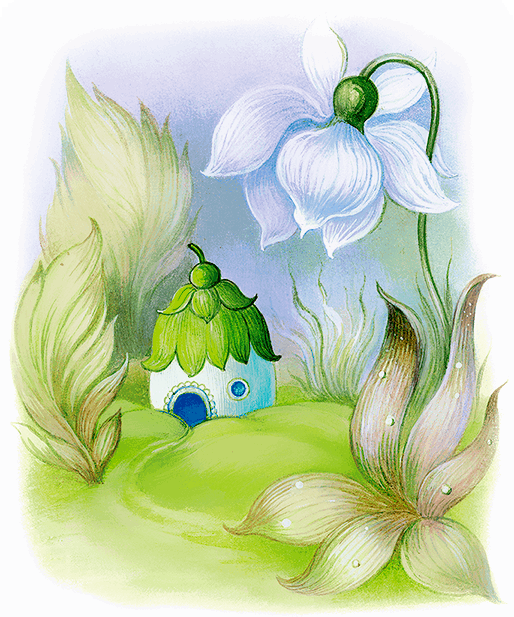 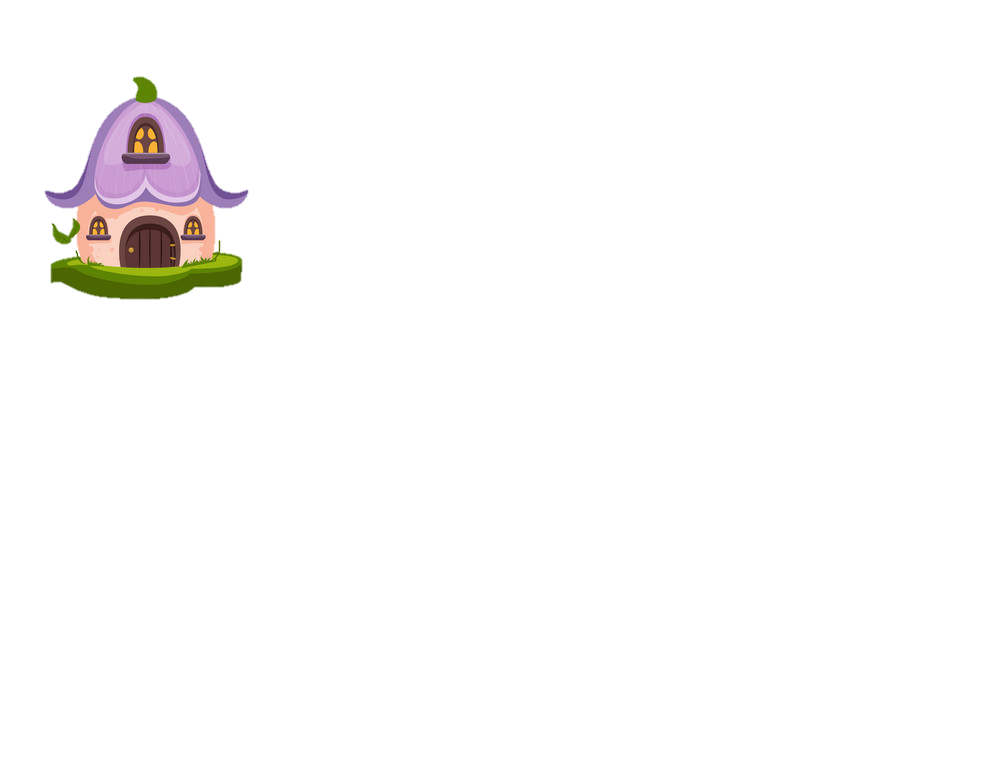 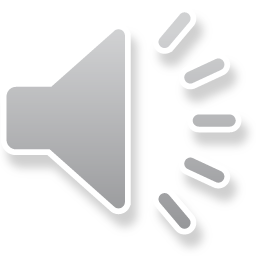 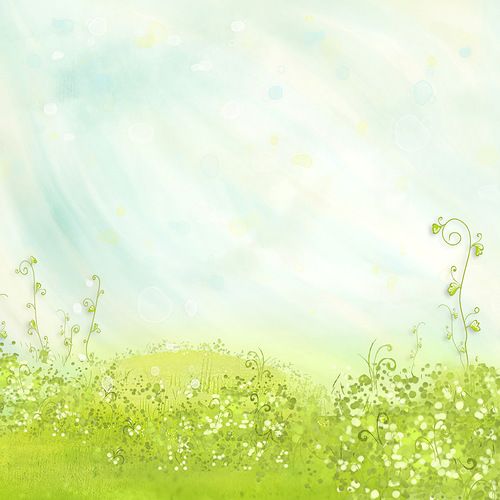 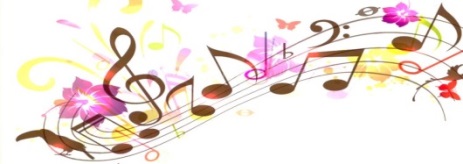 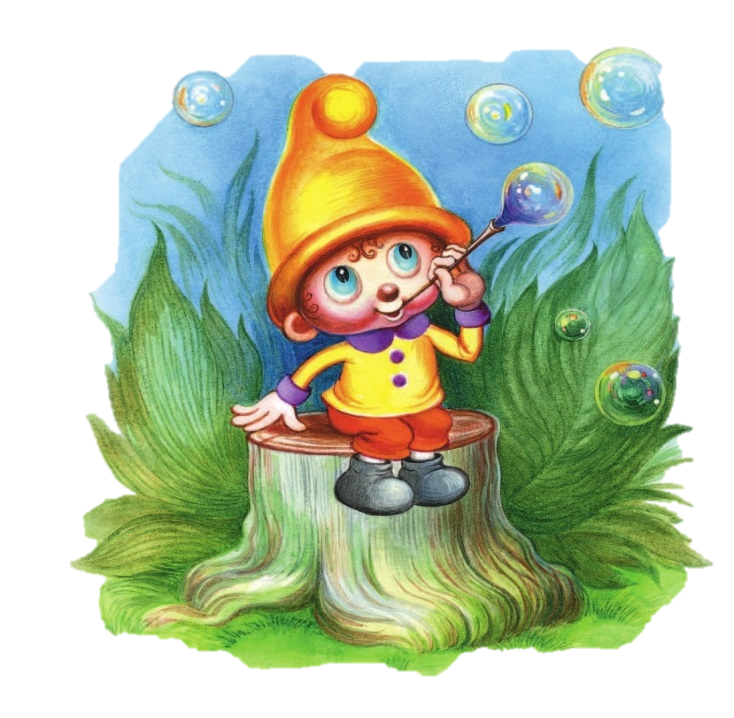 Я весёлый гномик.
У меня есть домик.
Всё в лесу я проживаю,
И на дудочке играю!
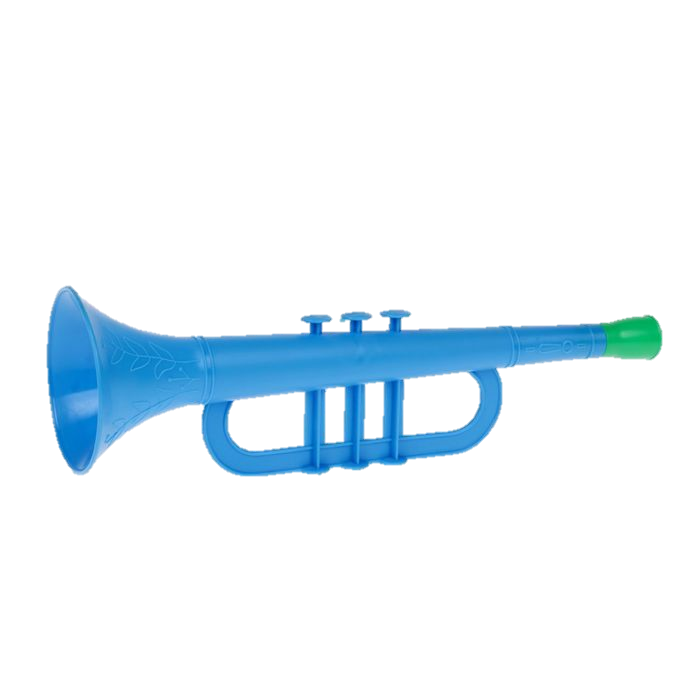 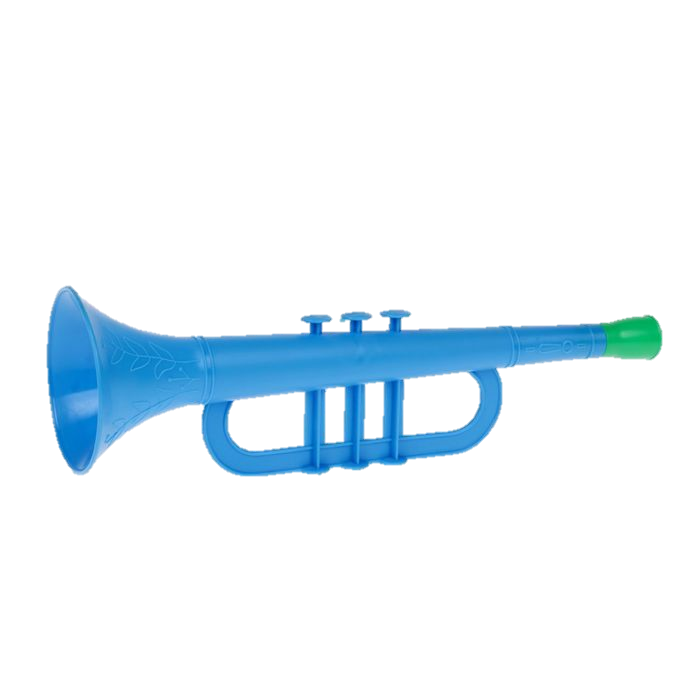 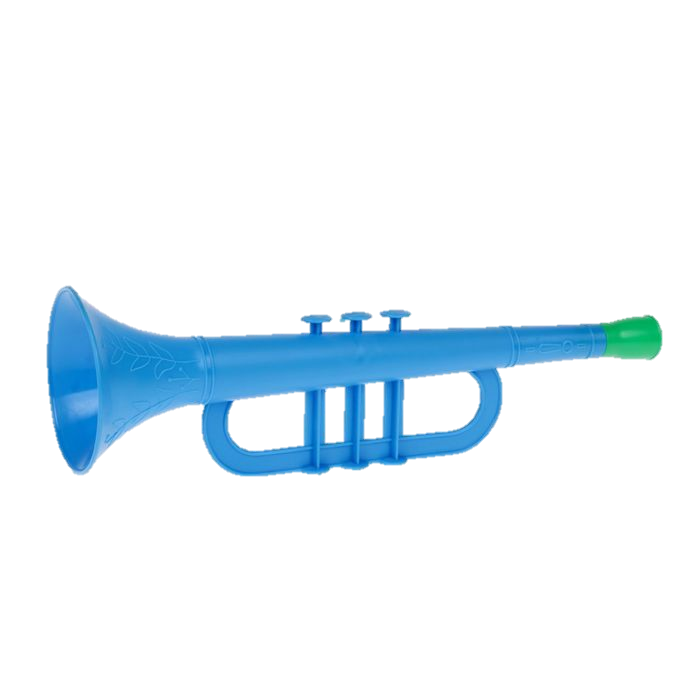 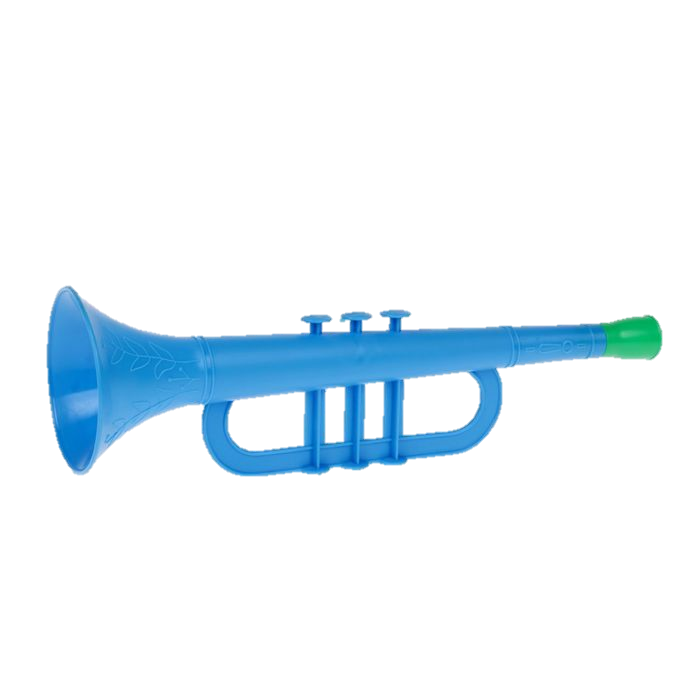 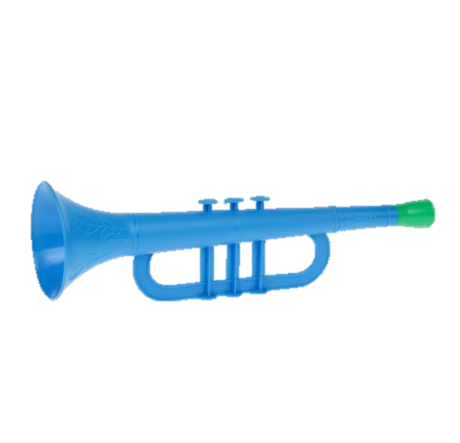 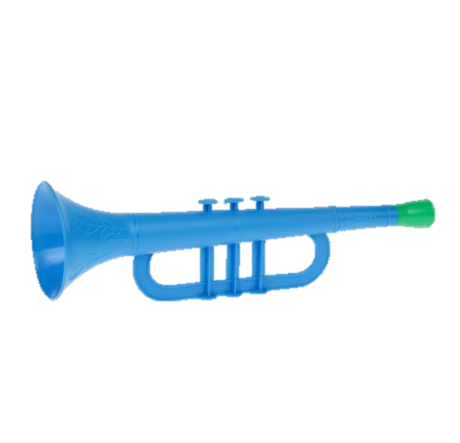 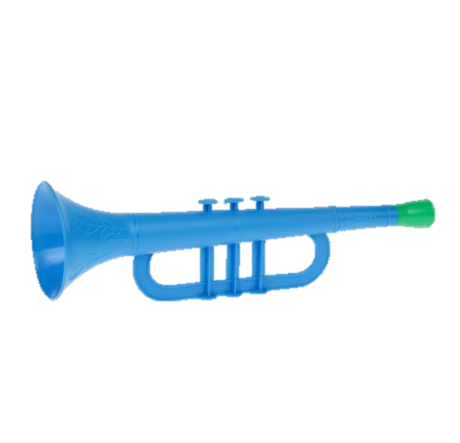 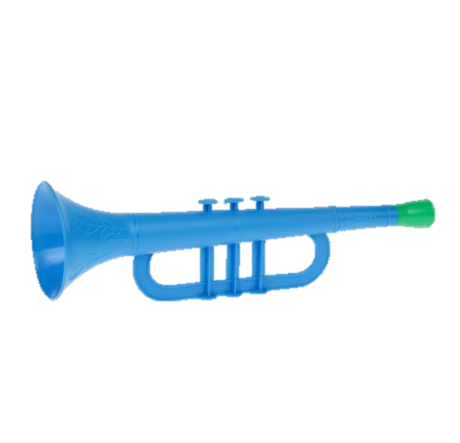 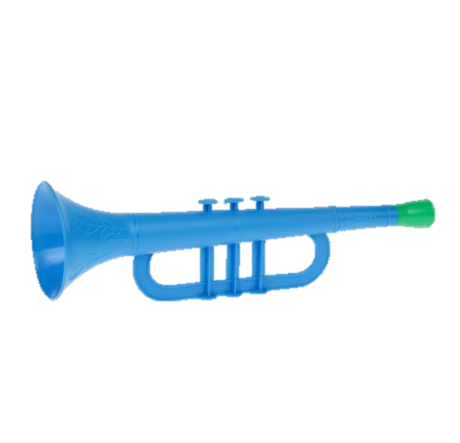 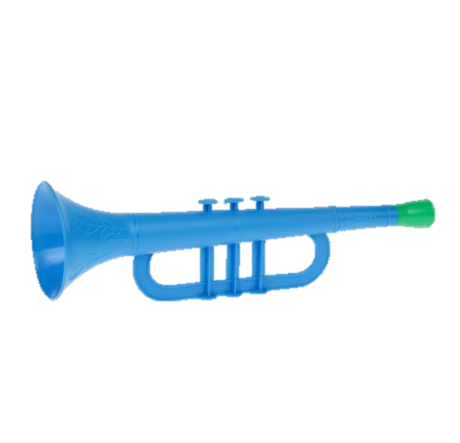 Д У         -           Д У              ди      -     ди      -     ди
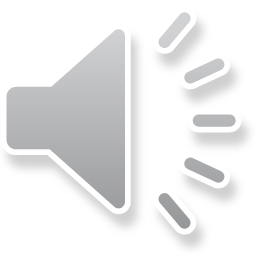 Т У          -           Т У              ти     -     ти     -    ти
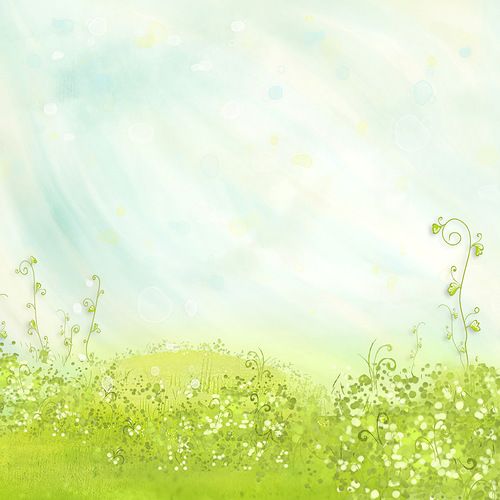 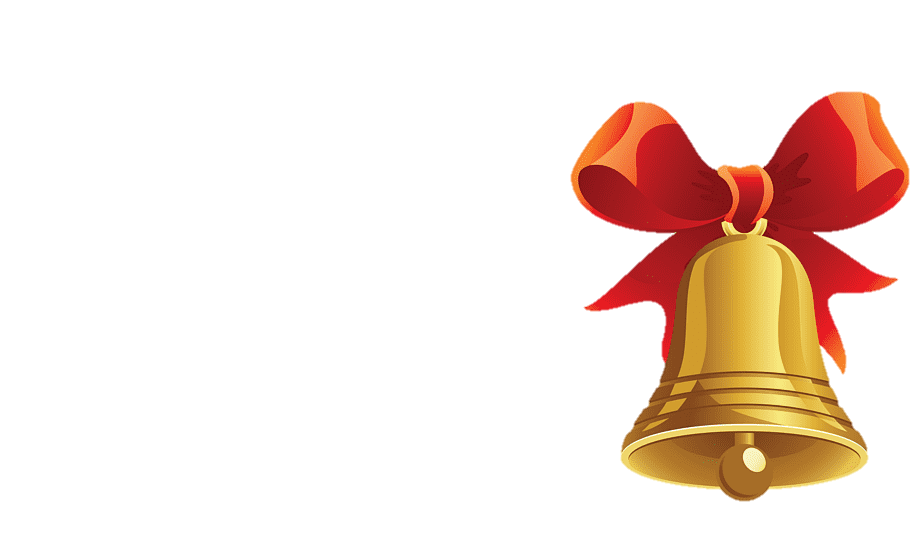 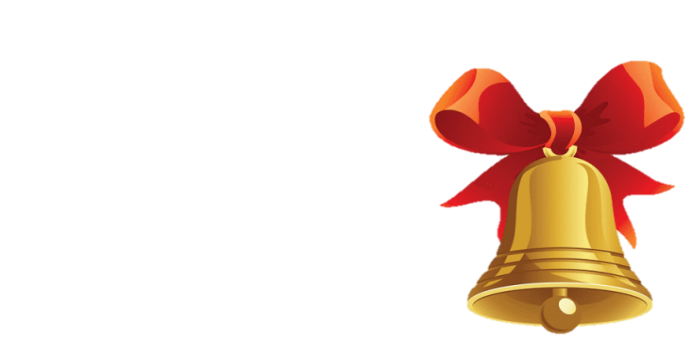 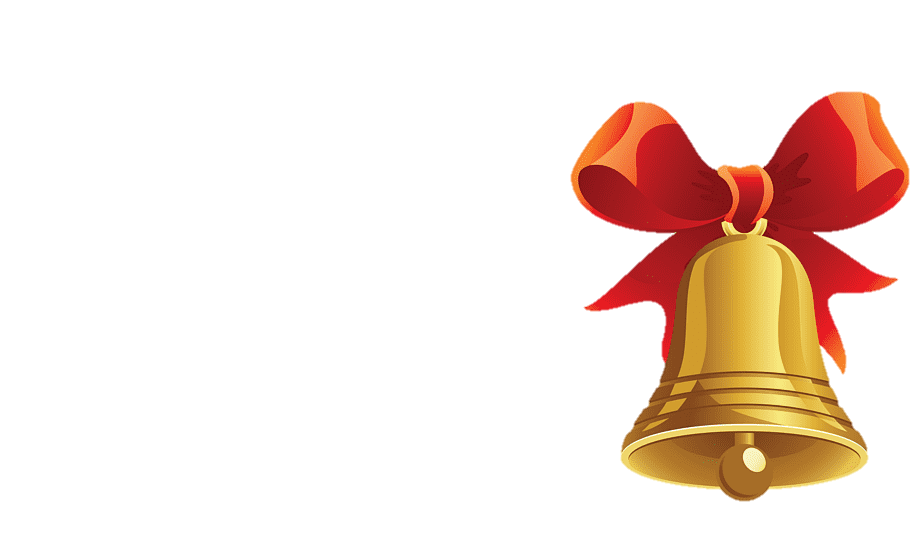 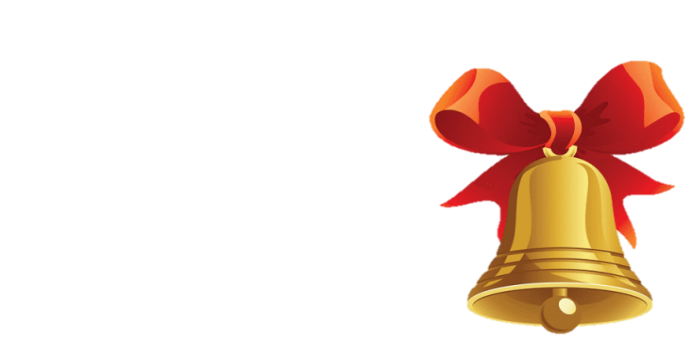 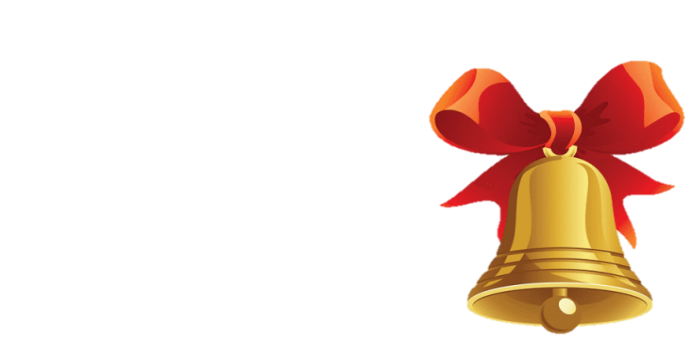 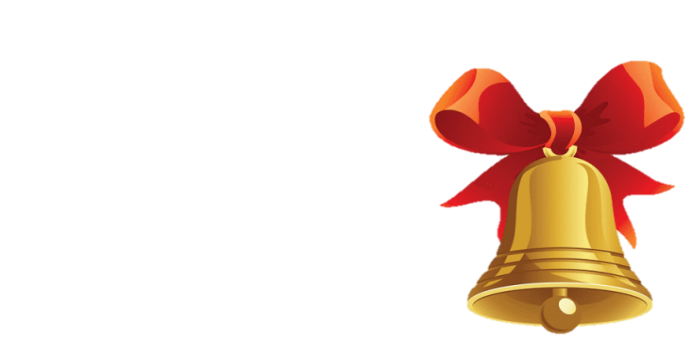 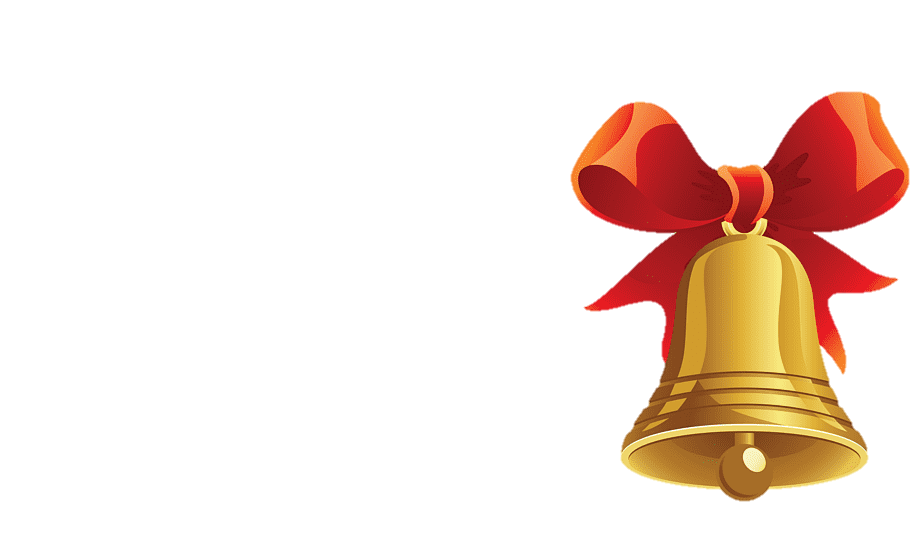 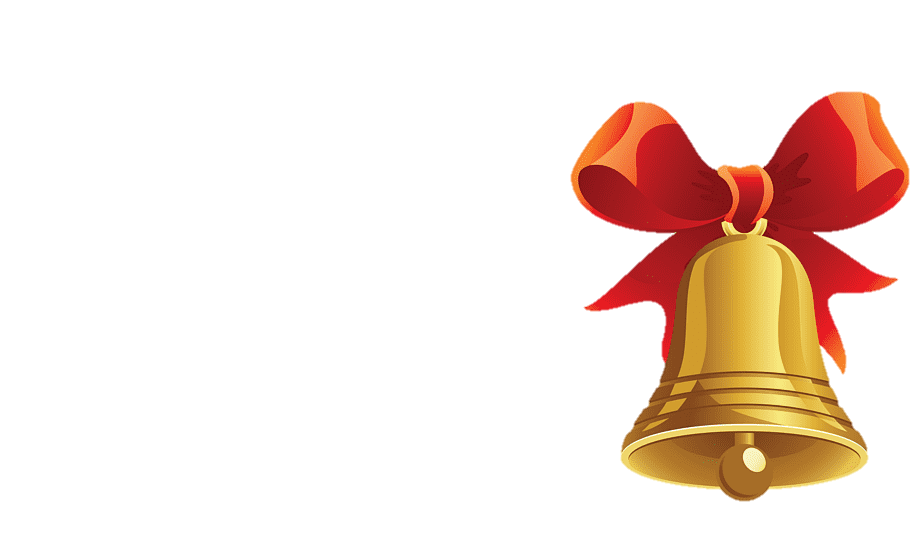 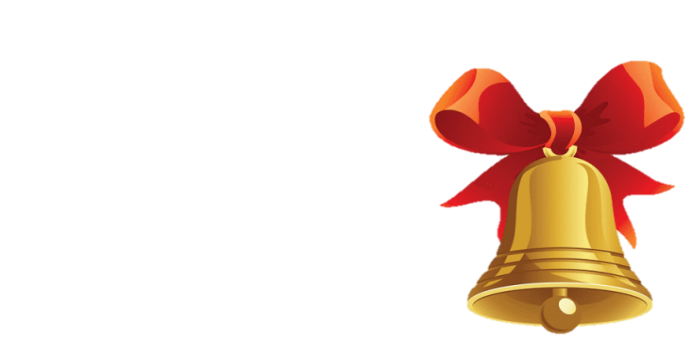 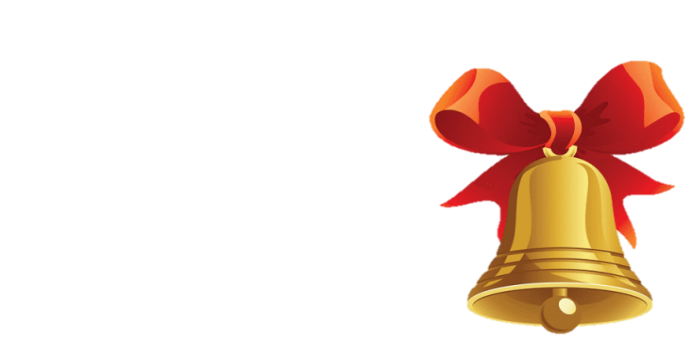 Я весёлый гномик.
У меня есть домик.
В колокольчики играю,
Никогда не унываю!
Динь   -    Динь          Дон   -  дон   -  дон!
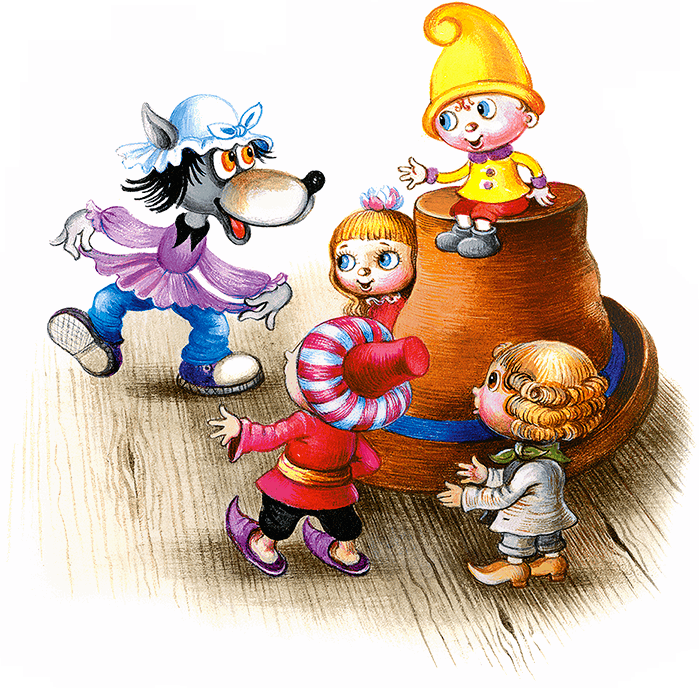 Бам     -    Бам            Бом   -  бом   -  бом!
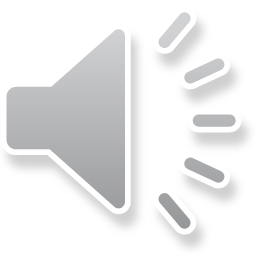 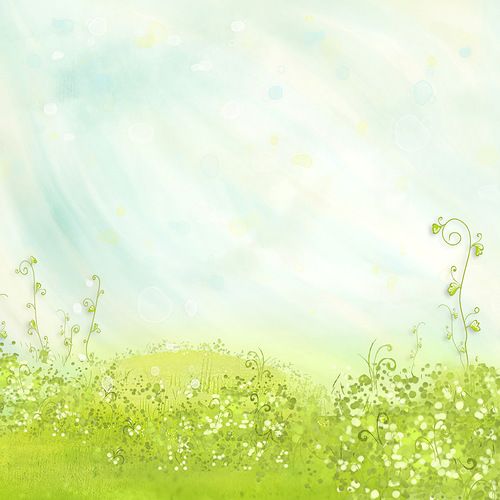 Я весёлый гномик.
У меня есть домик.
Всё в лесу я проживаю,
Звонко песни распеваю!
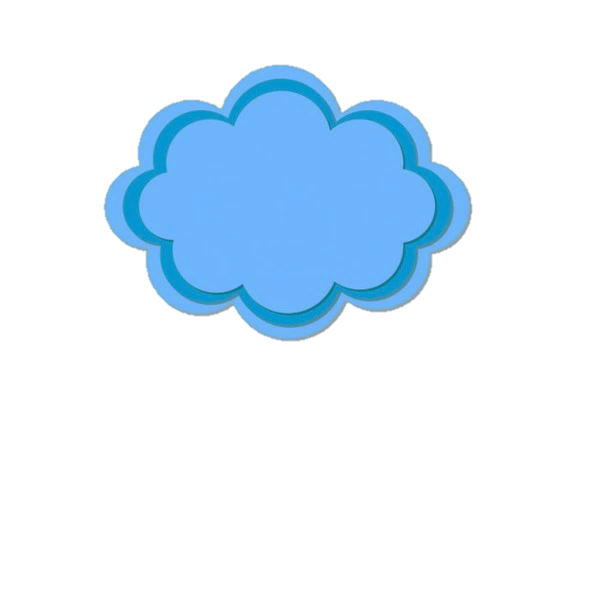 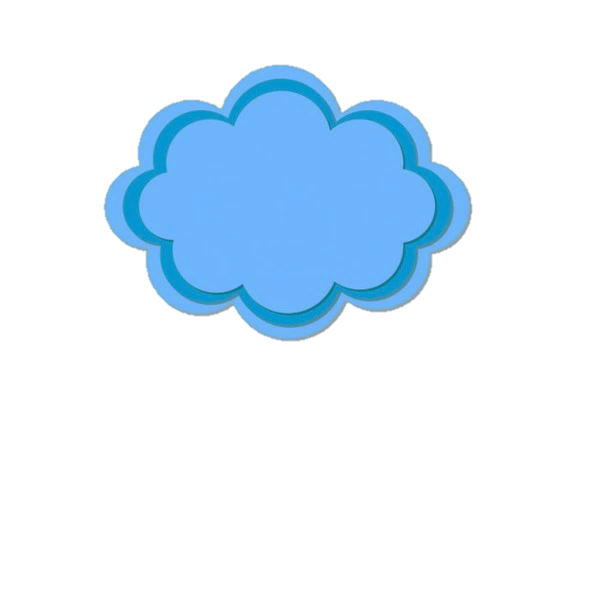 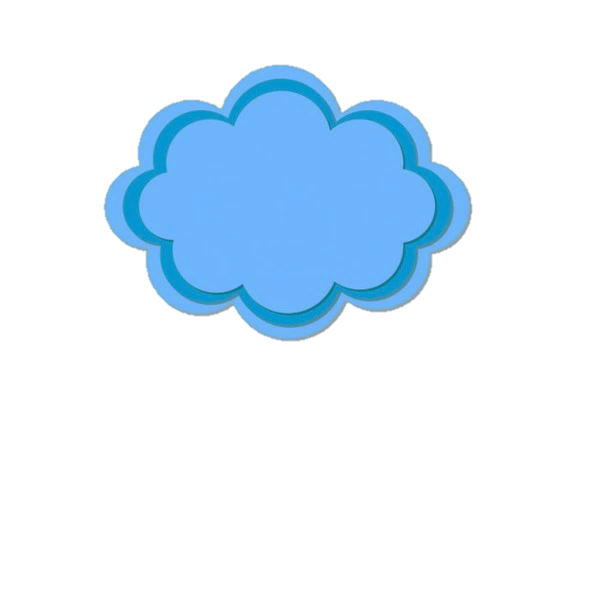 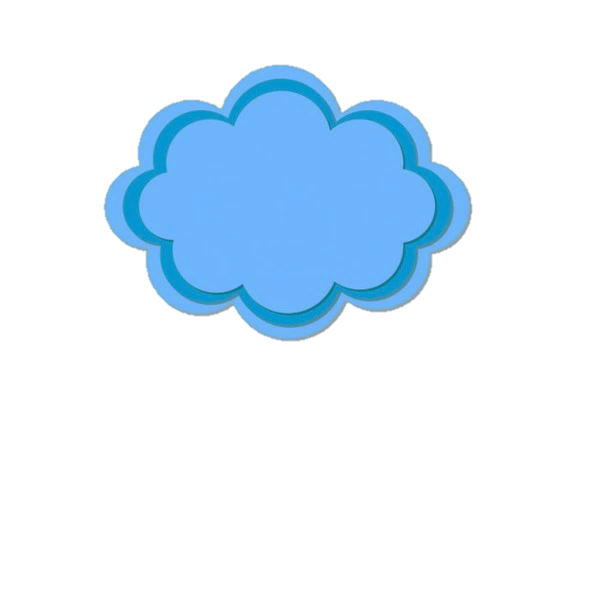 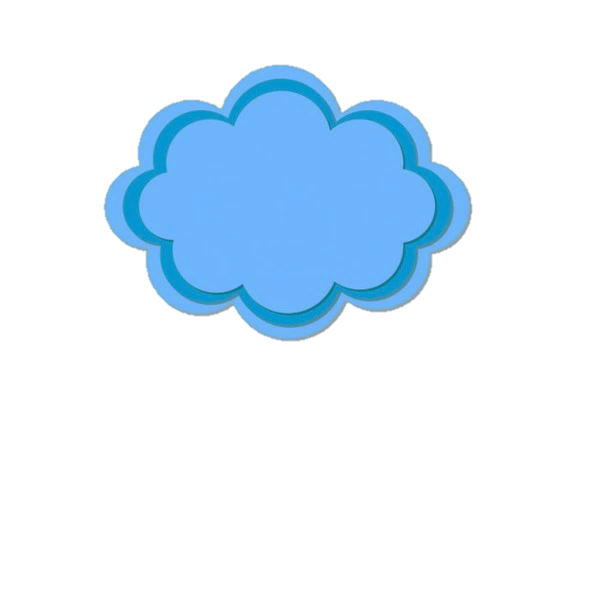 Ло
Ли
Ла
Ла
Ла
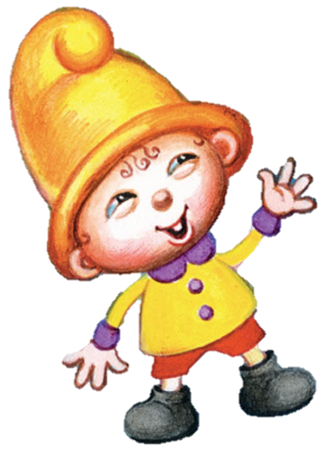 Вот такая вот игра!
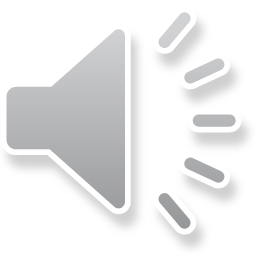 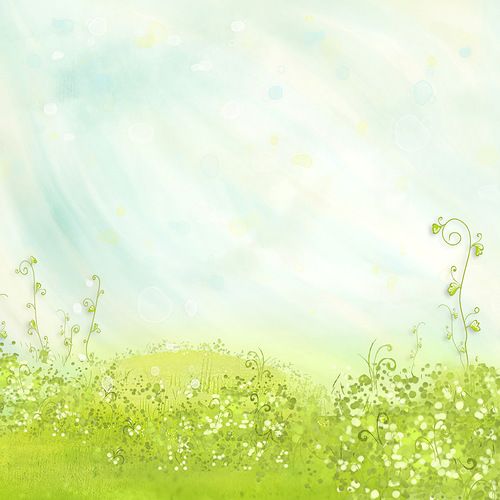 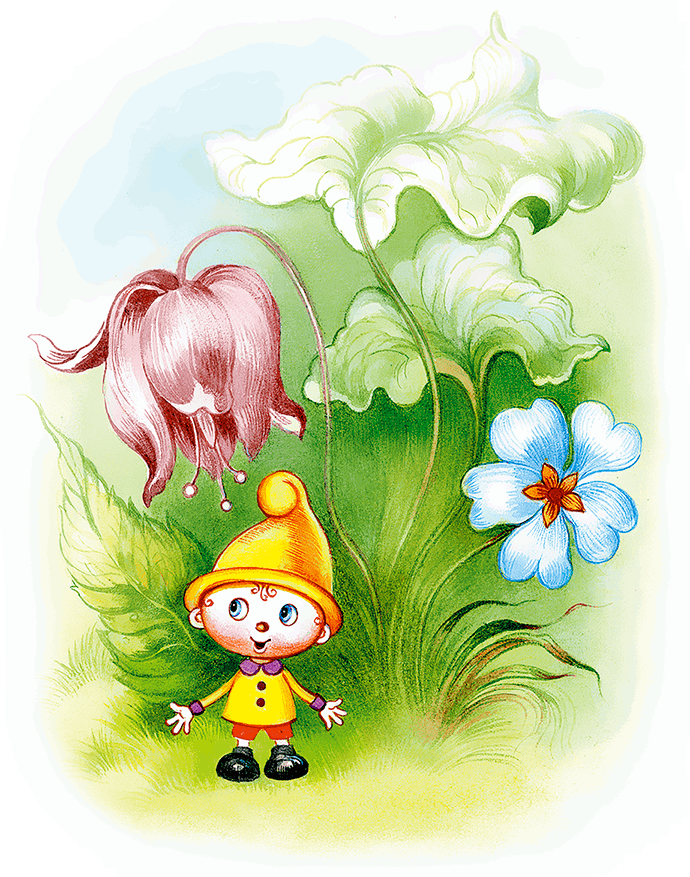 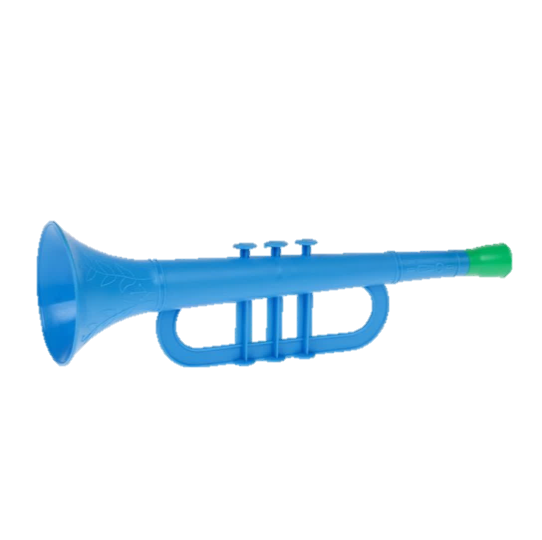 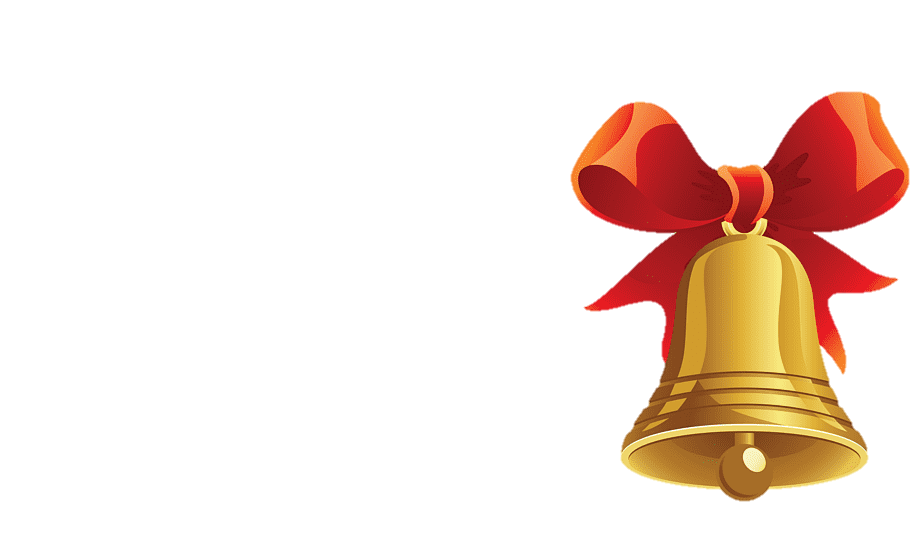 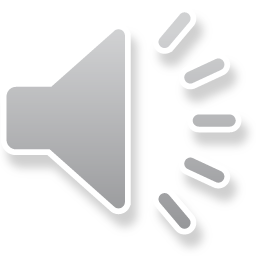 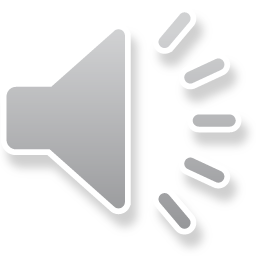 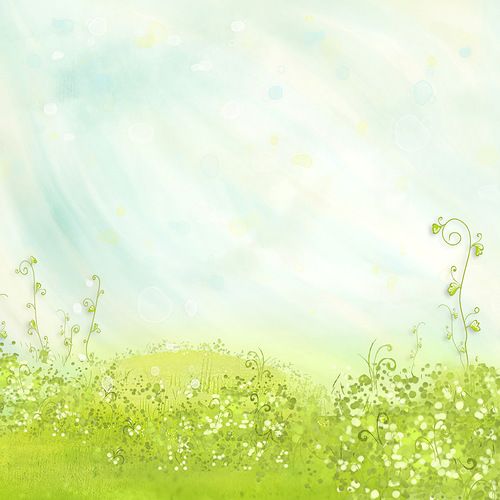 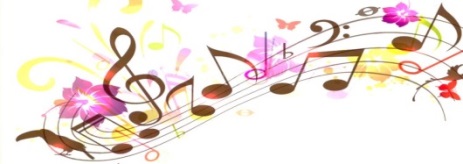 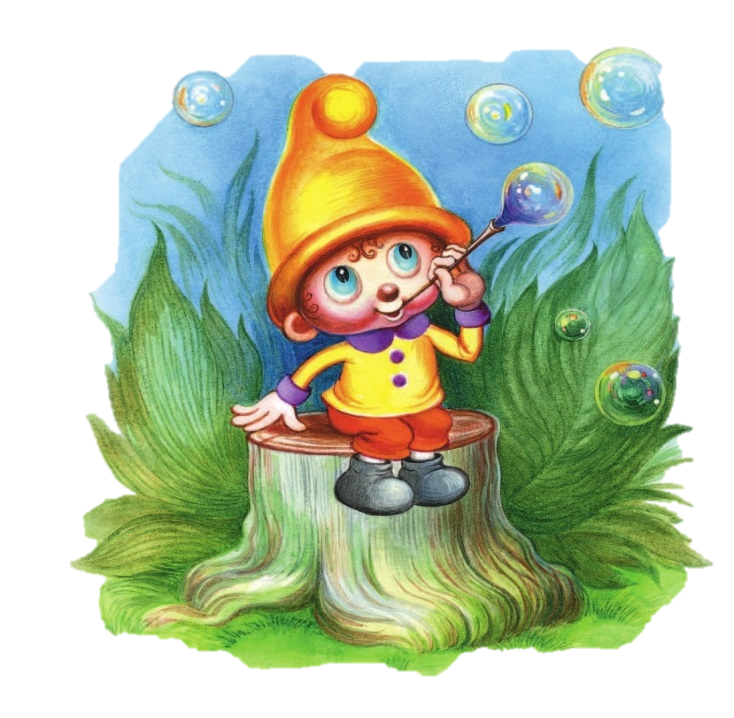 Я весёлый гномик.
У меня есть домик.
Всё в лесу я проживаю,
И на дудочке играю!
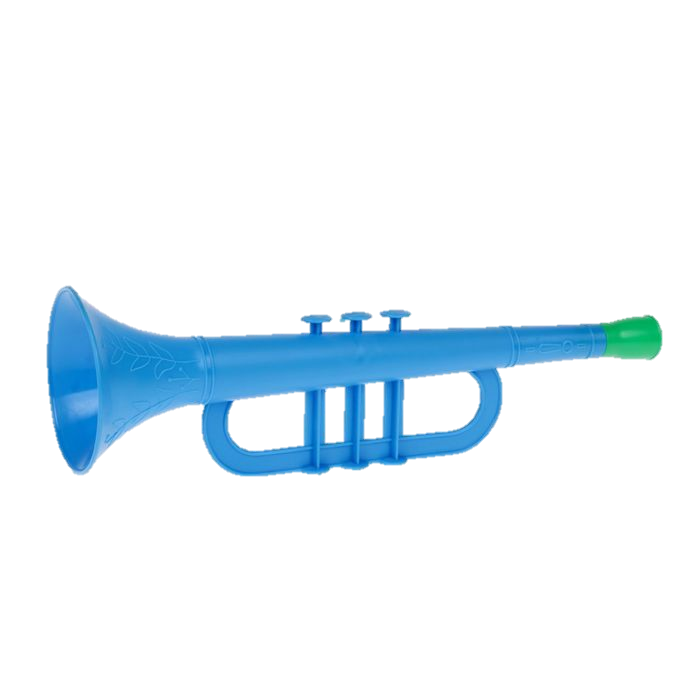 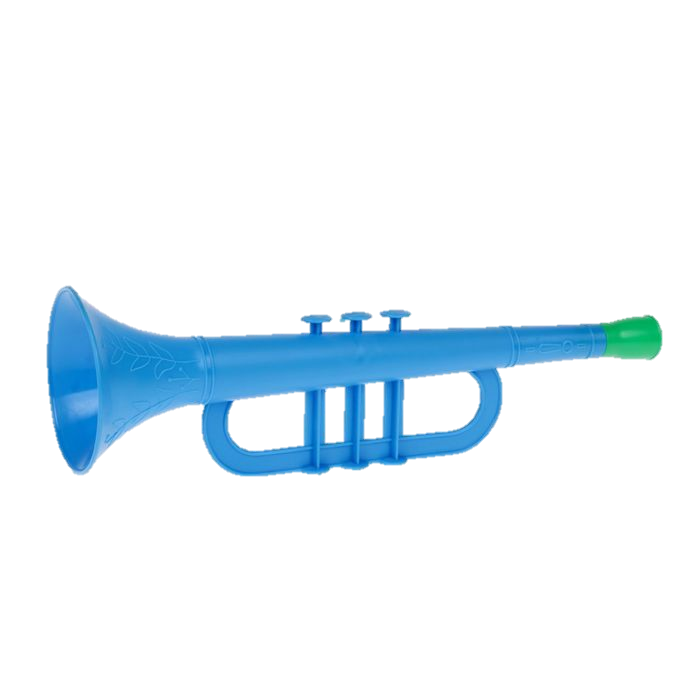 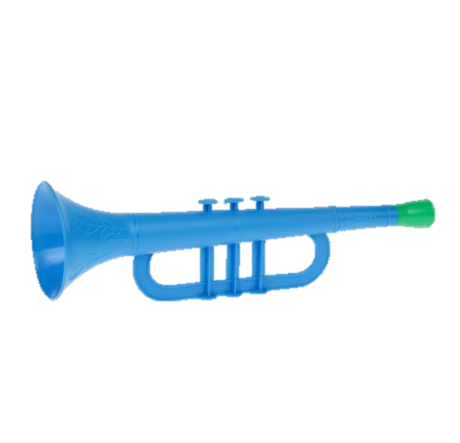 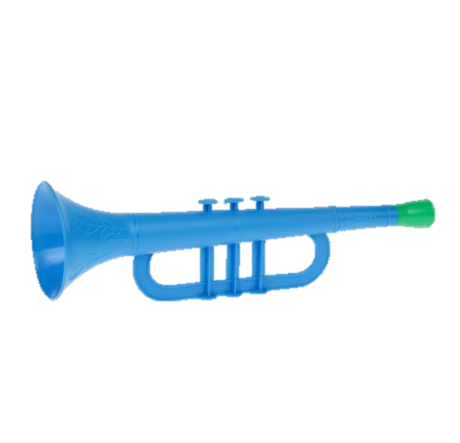 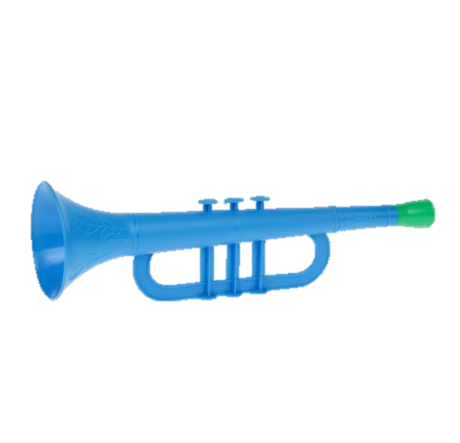 Д У         -           Д У              ди      -     ди      -     ди
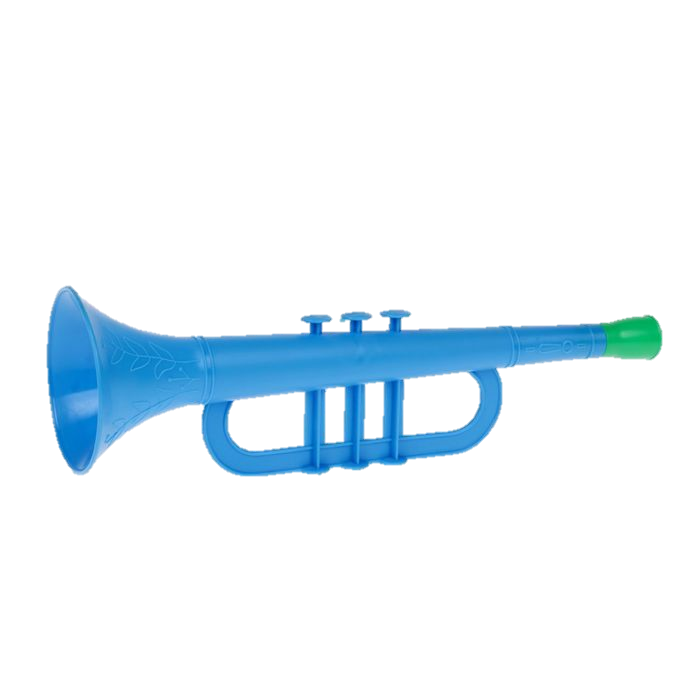 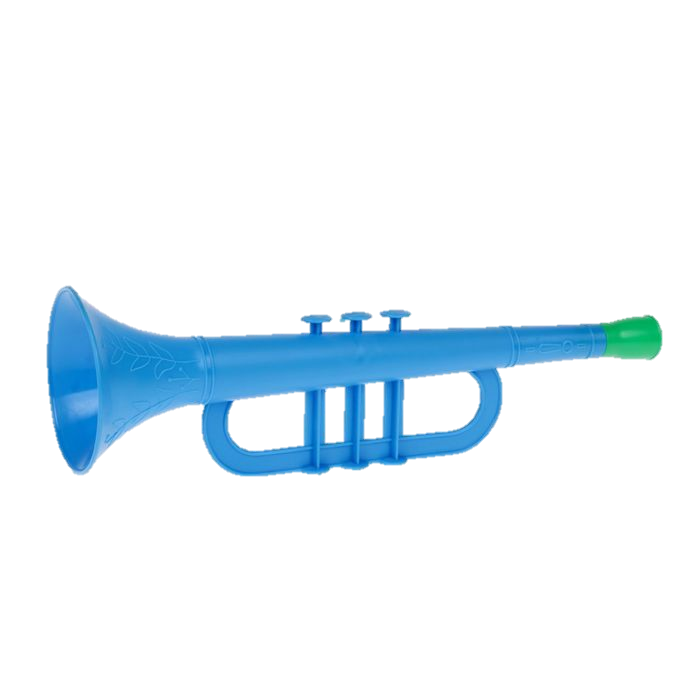 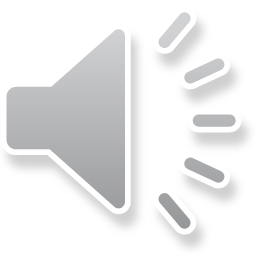 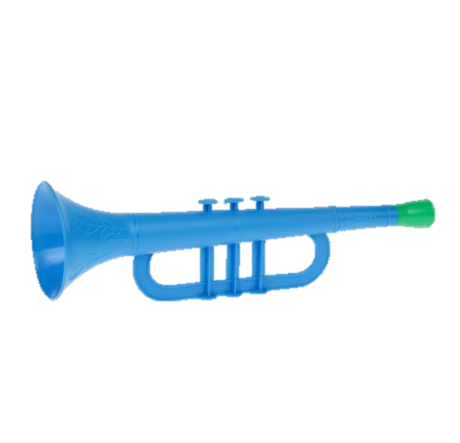 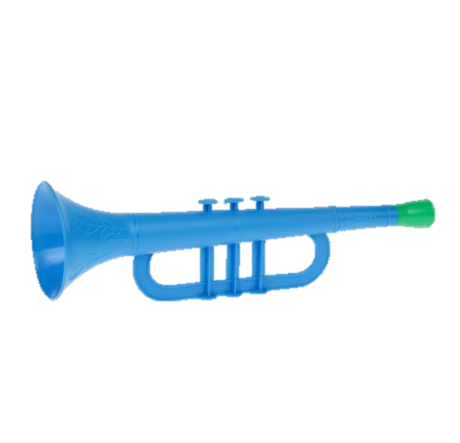 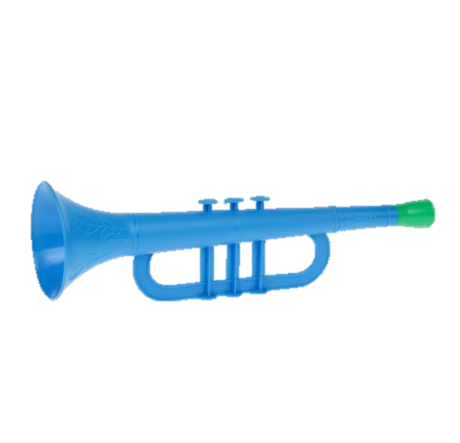 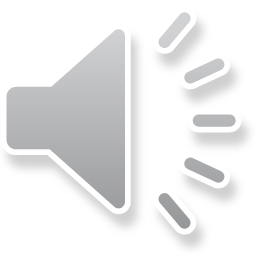 Т У          -           Т У              ти     -     ти     -    ти
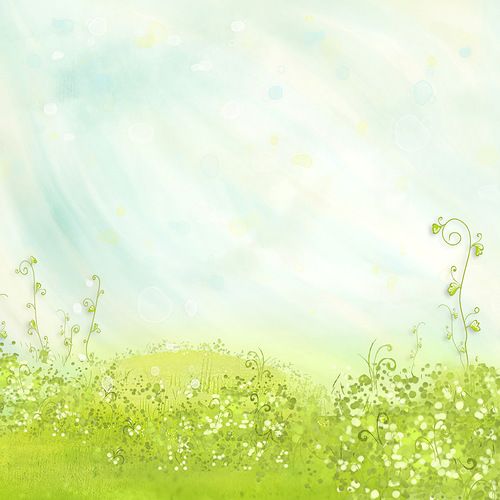 Я весёлый гномик.
У меня есть домик.
В колокольчики играю,
Никогда не унываю!
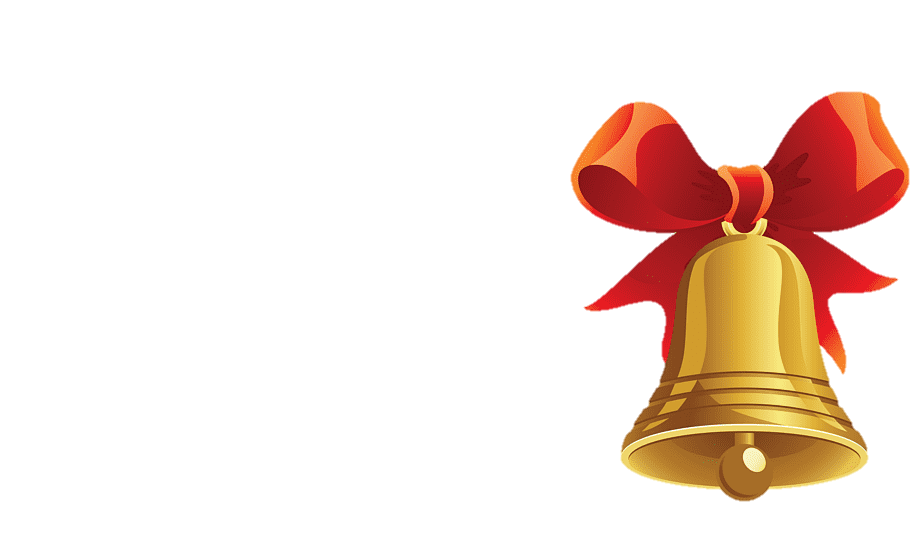 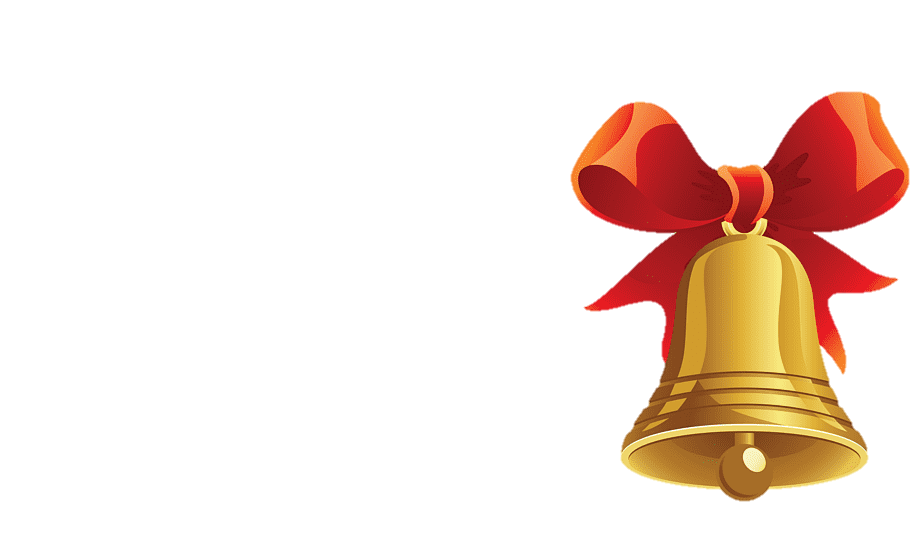 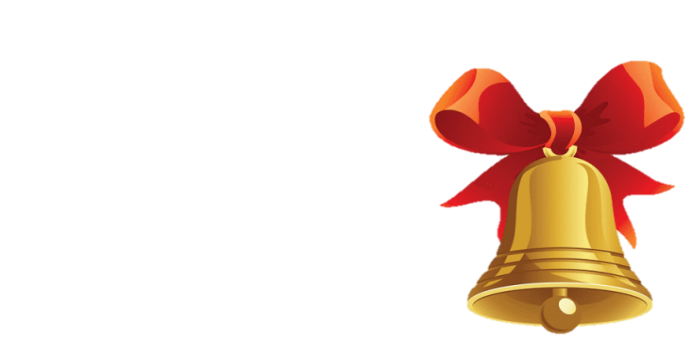 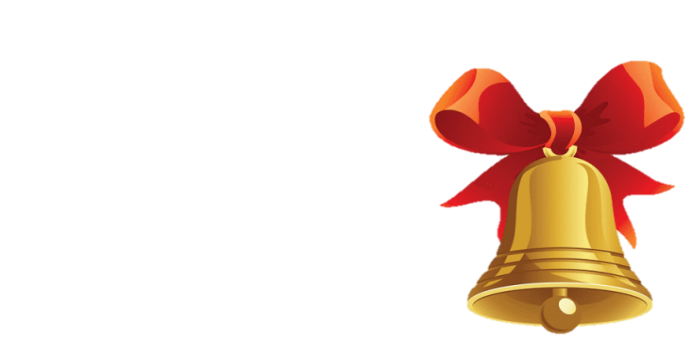 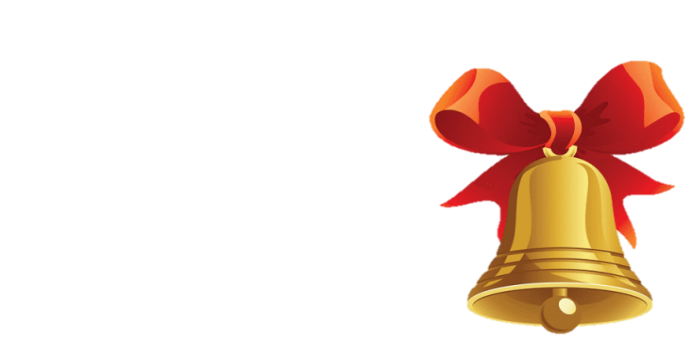 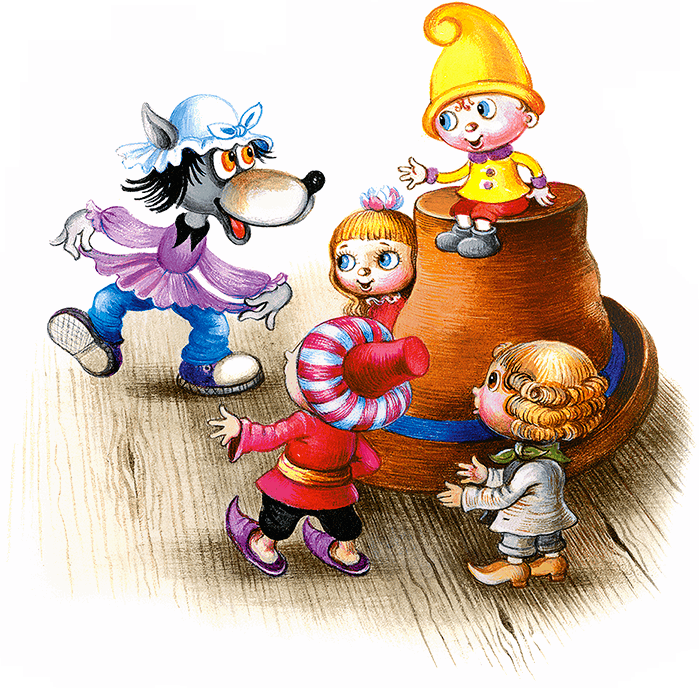 Динь   -    Динь          Дон   -  дон   -  дон!
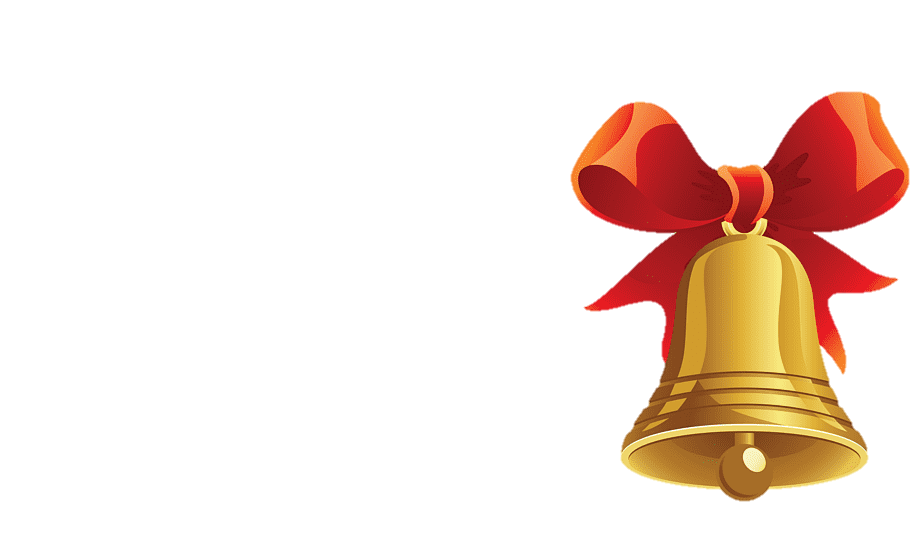 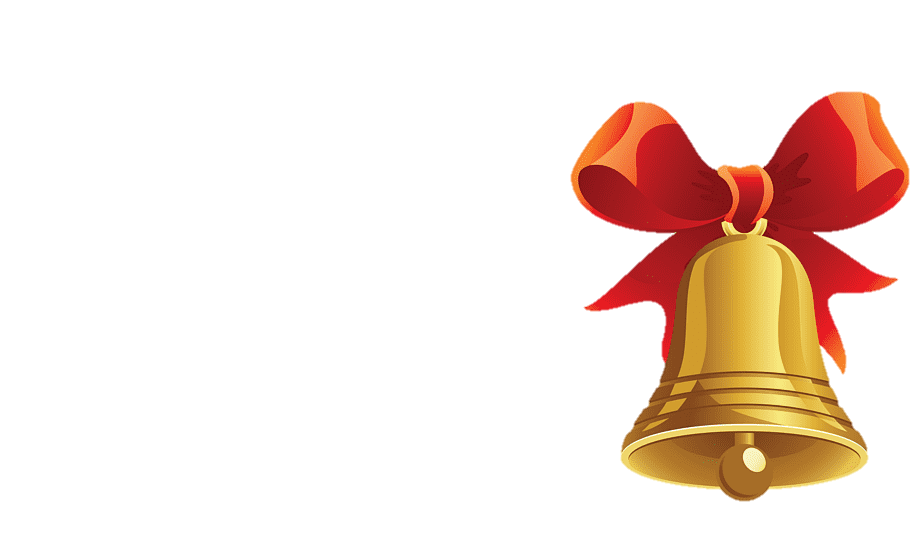 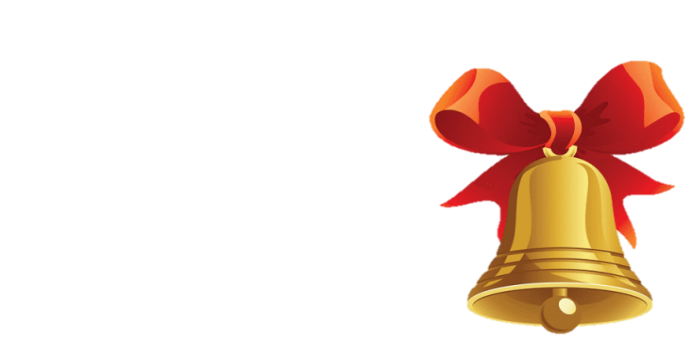 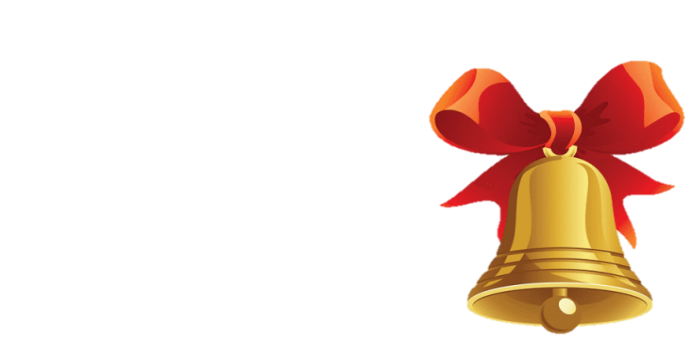 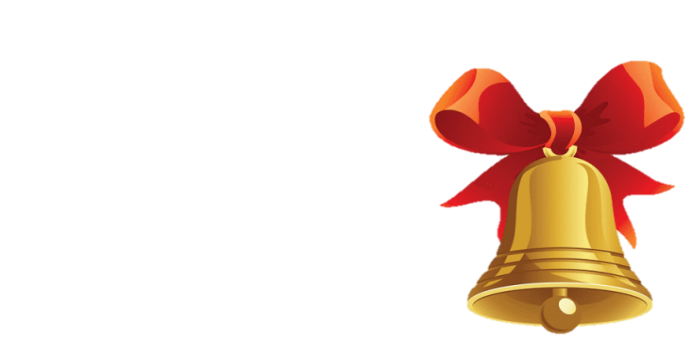 Бам     -    Бам            Бом   -  бом   -  бом!
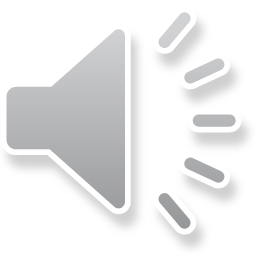 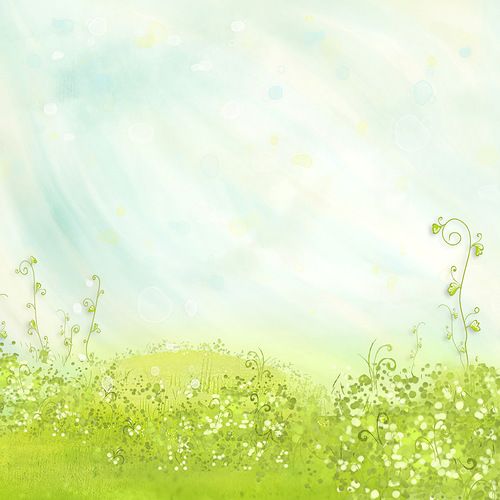 Я весёлый гномик.
У меня есть домик.
Всё в лесу я проживаю,
Звонко песни распеваю!
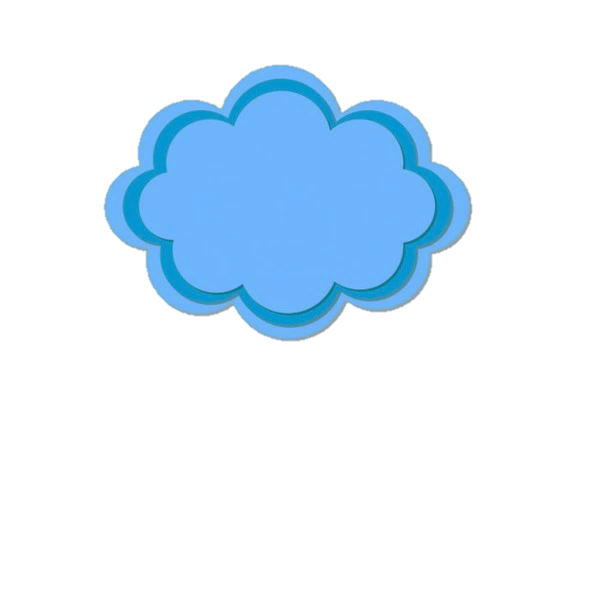 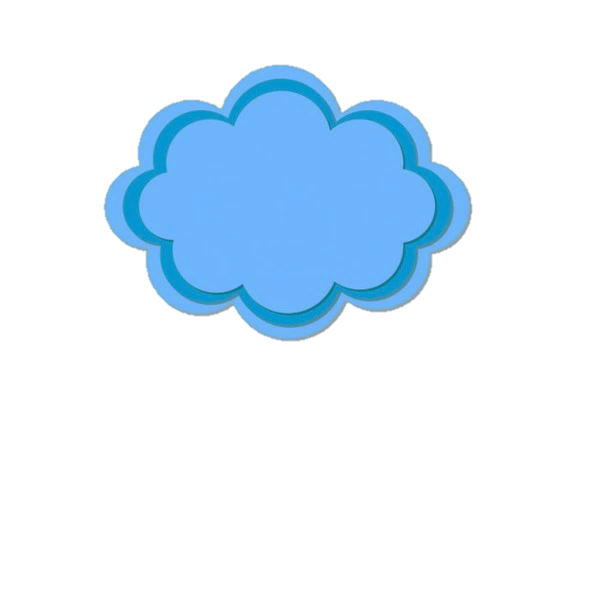 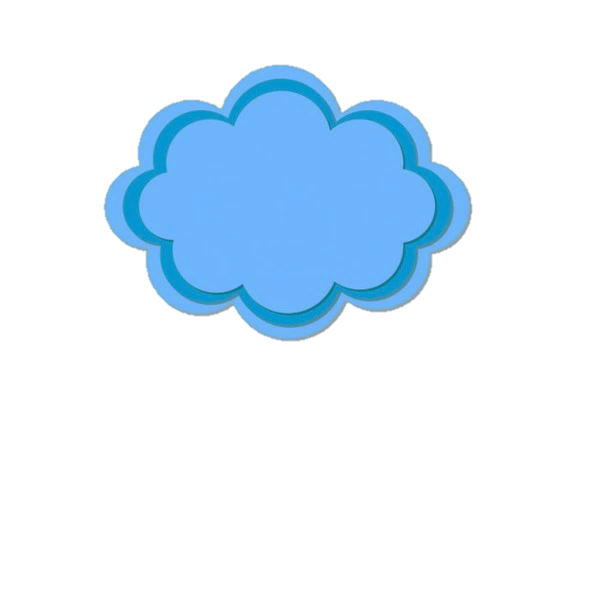 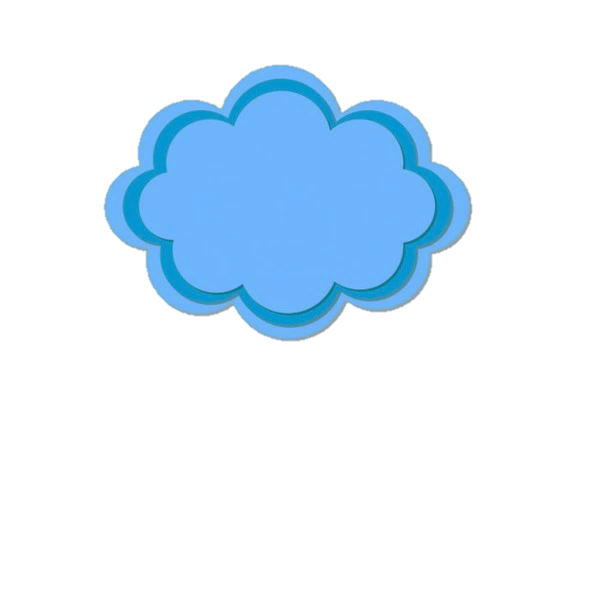 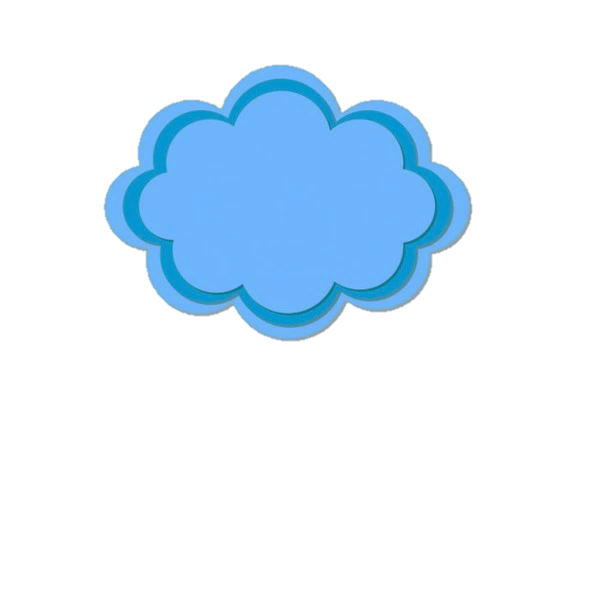 Ло
Ли
Ла
Ла
Ла
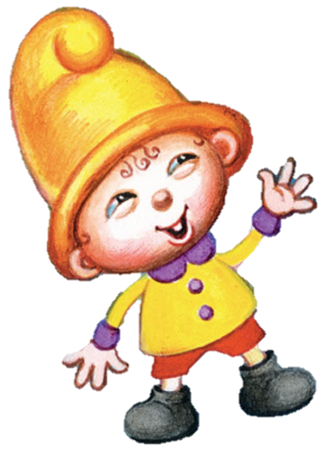 Вот такая вот игра!
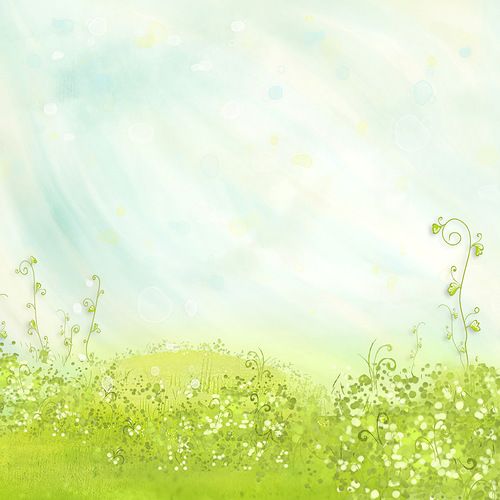 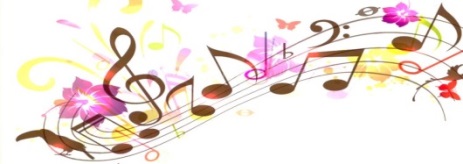 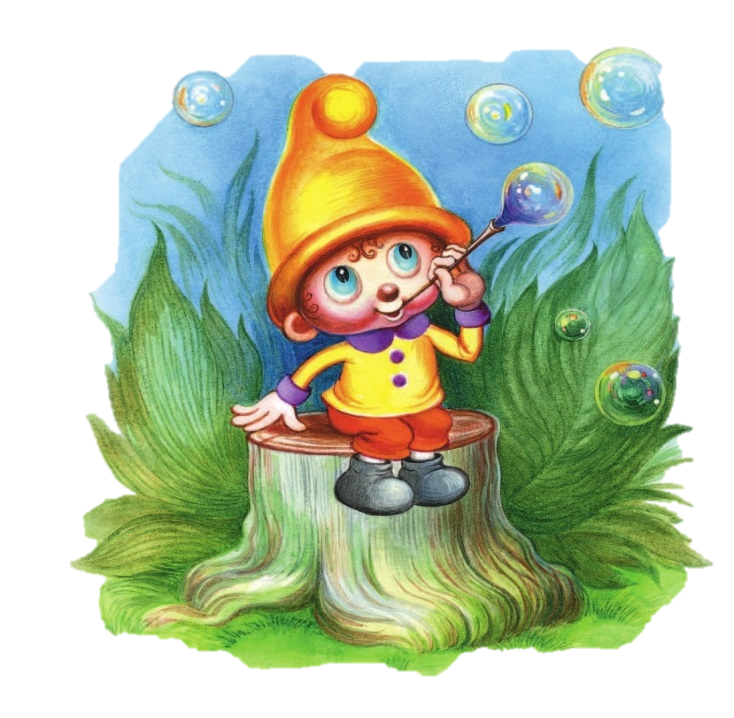 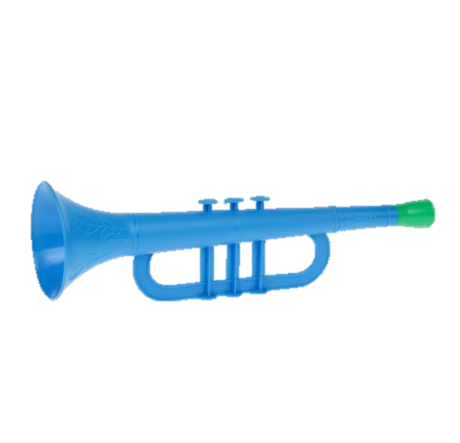 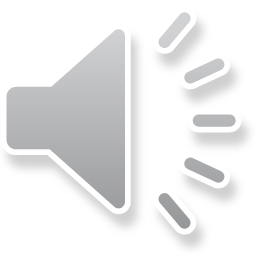 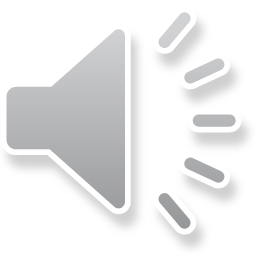 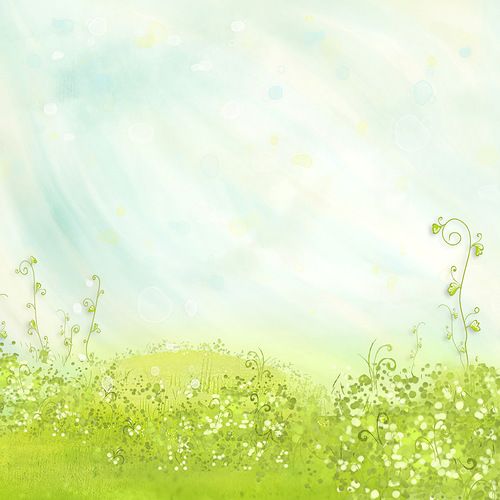 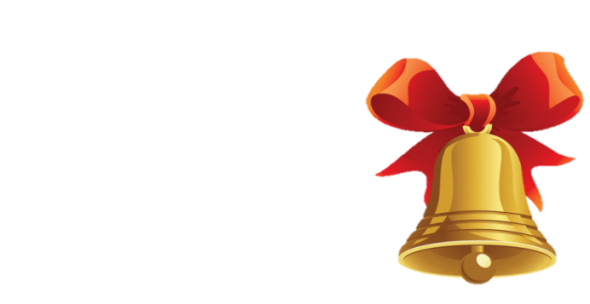 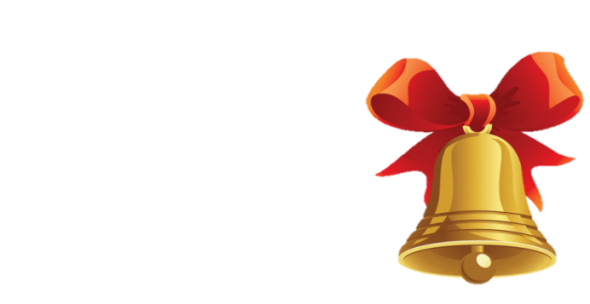 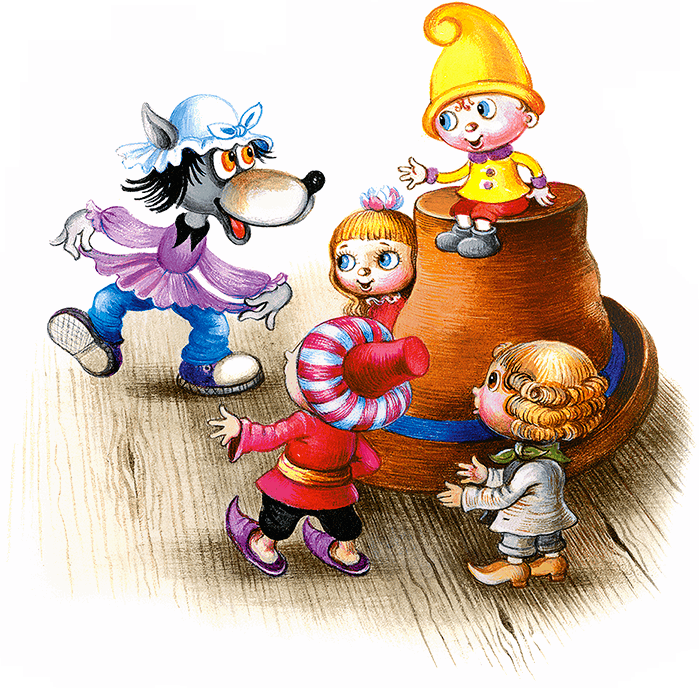 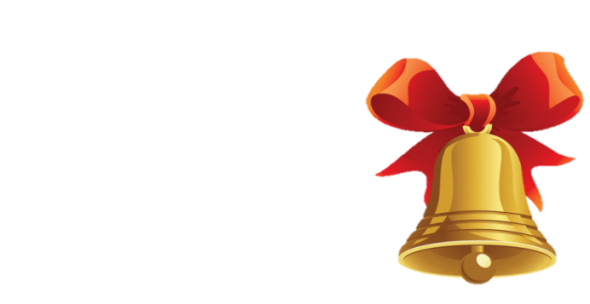 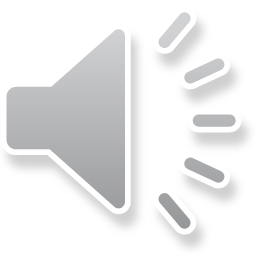 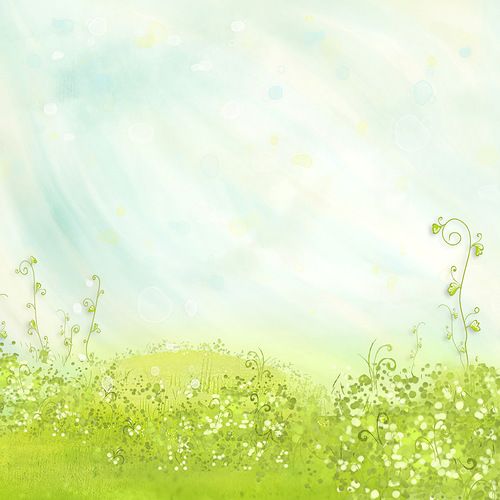 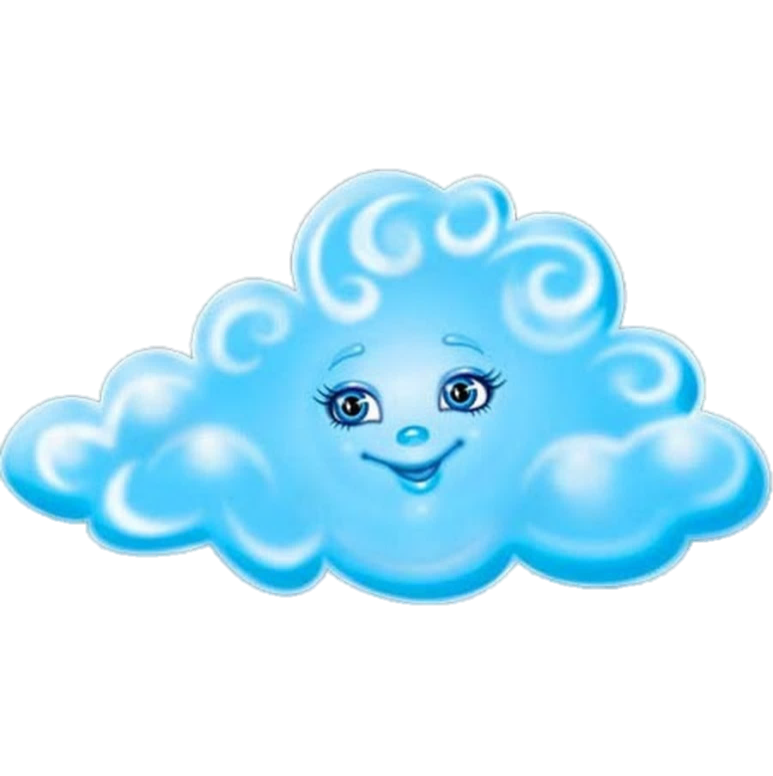 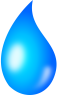 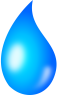 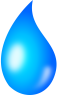 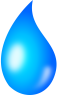 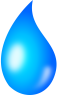 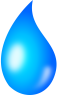 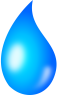 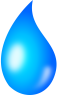 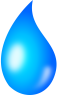 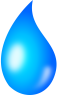 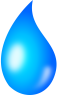 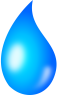 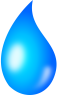 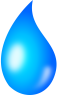 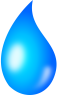 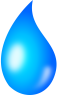 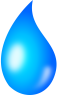 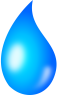 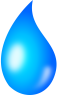 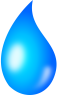 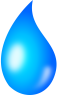 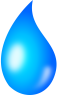 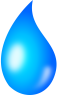 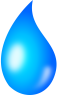 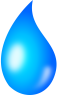 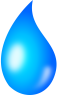 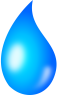 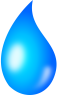 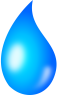 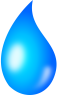 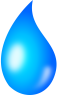 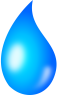 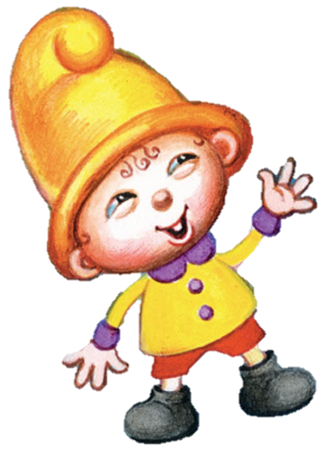 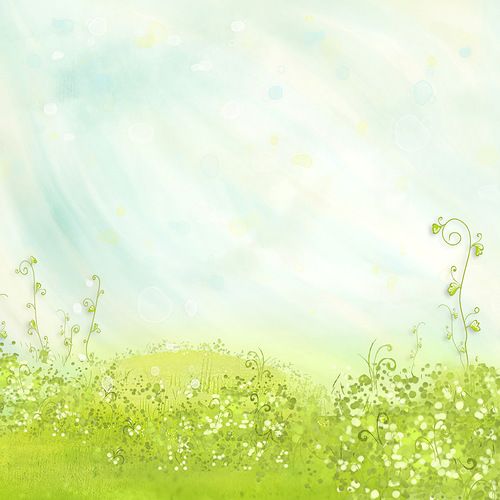 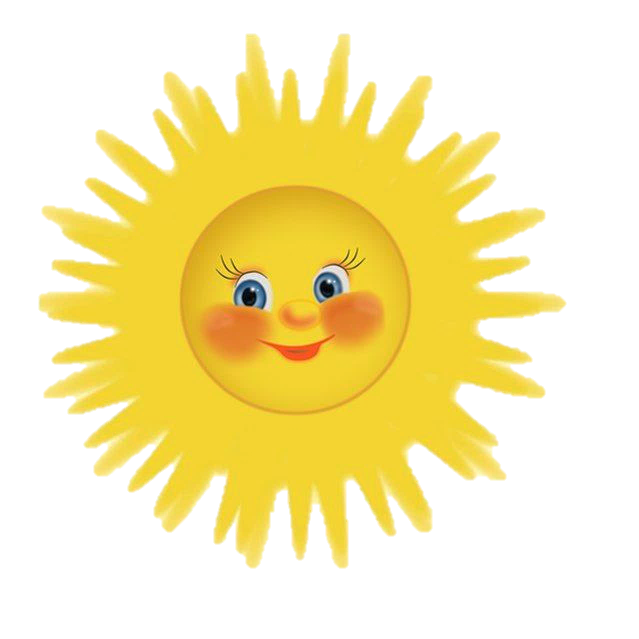 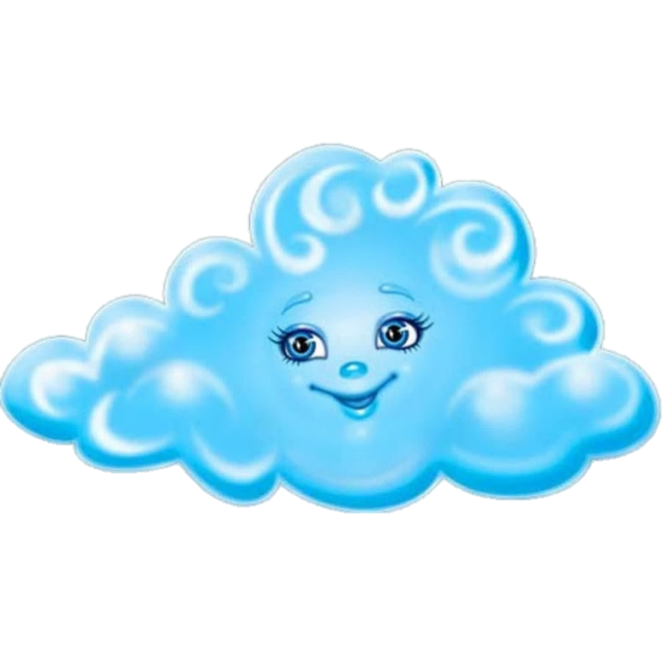 Я весёлый гномик.
Приглашаю вас в свой домик.
Приходите в гости!
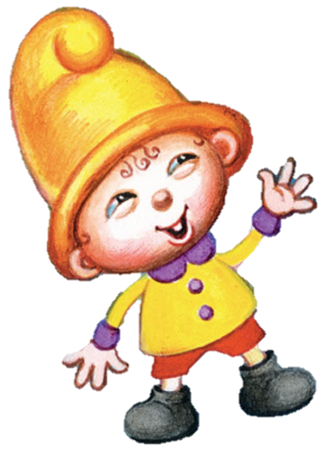